PLASTERING
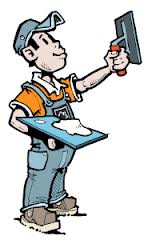 Process of covering rough walls and uneven surfaces of a building with a plastic material to form a durable surface.
Plastic material-mixture of cement, sand & water
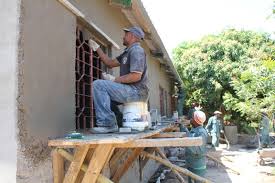 TYPES OF PLASTERING
CEMENT PLASTERING
LIME PLASTERING
MUD PLASTERING
WATERPROOF PLASTERING
OBJECTIVES
Provide even, smooth & clean surface
To protect from atmospheric agencies
To cover up the joints & inferior quality of materials used in masonry
To conceal the defective workmanship
To protect the surface from dust & vermin attack
To provide a better base for white washing.
CEMENT PLASTERING
An intimate mixture of  cement , sand & water
Preparation of cement mortar
 The calculated quantity of cement & sand mixed in dry state(1:4 to 1:6)
Water is added to this by making a depression at the centre of the dry mixture
The whole mass is mixed well to get a uniform mass
This mortar should be used within 30 mins before it sets
Mixing
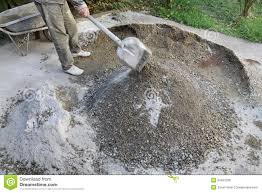 PROCEDURE
Average thickness of cement plastering is 12 to 15mm. Projections more than 12 mm is cleared from the surface.
Surface preparation
Joints are cleared with wire brush to remove loose mortar & dust.
Clean the surface with water . Keep the surface wet till the application of plaster
Method of Application
Preliminary coat is applied to fill the hollow portions of the masonry.
Tools
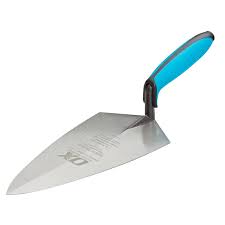 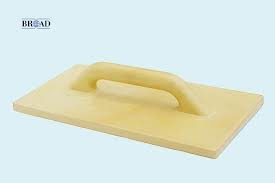 Wire brush
Trowel
Float
The first coat is now applied with a thickness of 9 to 10mm
To maintain the uniform thickness screeds( vertical strip of mortar) are formed by fixing dots.
A dot of size 150 x 150mm with a small quantity of plaster is fixed. Another dot is placed vertically 2m below the first. The dots are levelled with the help of a plumb bob
After fixing the dots, a vertical strip of mortar is applied b/w the dots (screed).
Sufficient no. of screeds are prepared & mortar is applied in b/w the screeds using trowel.
The 2nd coat is applied after 6 hours with a thickness of 10mm.
A 3rd coat of max: thickness 3mm is applied , if required.
The completed plaster is  allowed to rest for 24 hours & it is well watered for atleast  1 week.
Floating rule
Defects in plastering
Blistering of plastering surface-small patches well out in plastered surface
Cracks- formed in plastered surface 
Efflorescence-soluble salts in plaster making material causes whitish surface.
Flaking- formation of loose mass on plastered surface
Peeling- surface comes off and patch is formed
Rust stains- appear on plaster on metal lath
Softness- due to poor workmanship.
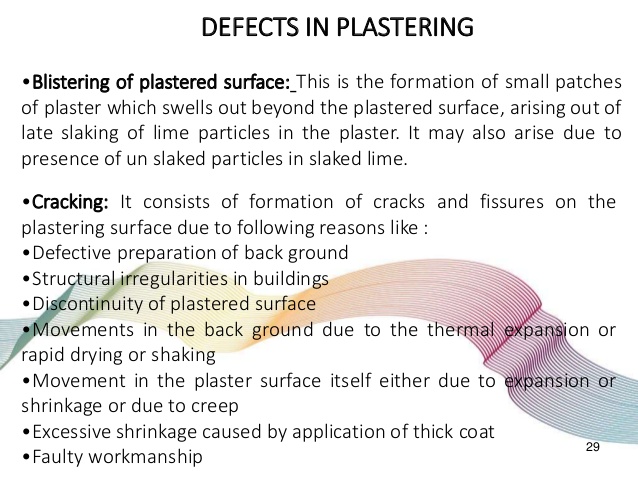 FLAKING
EFFLORESCENCE
PEELING
RUST STAINS
SOFTNESS IN PLASTERING